Epithelial Membranes
Cutaneous 
 
Mucus
_________________________________open to the exterior (e.g., digestive and respiratory tracts)
Serous
moist membranes found in _
Epithelia: Simple Cuboidal
Single layer of _________________________________with large, spherical central nuclei

Function in _

Present in kidney tubules, ducts and secretory portions of small glands, and ovary surface
Epithelia: Simple Columnar
Single layer of ___________________________________; many contain _
Goblet cells are often found in this layer
Function in _
Nonciliated type line digestive tract and gallbladder
Ciliated type line small bronchi, uterine tubes, and some regions of the uterus
Cilia help _________________________________ through internal passageways
Epithelia: Pseudostratified Columnar
Single layer of cells with ________________________________; some do not reach the free surface
Nuclei are seen at _
Function in _

Present in the male sperm-carrying ducts (nonciliated) and trachea (ciliated)
Epithelia: Stratified Squamous
Thick membrane composed of several layers of cells
Function in _______________________  of underlying areas subjected to abrasion 
Forms the __________________________________(keratinized cells), and linings of the esophagus, mouth, and vagina (nonkeratinized cells)
Epithelia: Stratified Cuboidal and Columnar
Stratified cuboidal
Quite ________________________ in the body
Found in some ____________________________________
Typically two cell layers thick
Epithelia: Stratified Cuboidal and Columnar
Stratified columnar 
Limited distribution in the body
Found in the pharynx, male urethra, and lining some glandular ducts
Also occurs at ____________________________________between two other types of epithelia
Epithelia: Transitional
Several cell layers, _________________________________, surface cells are dome shaped
_____________________________ to permit the distension of the urinary bladder
Lines the urinary bladder, ureters, and part of the urethra
Epithelia: Glandular
A gland is ____________________________ that makes and _
Classified by:
Site of product release – endocrine or exocrine
Relative ______________________________the gland – unicellular or multicellular
Endocrine Glands
___________________________glands that produce _

Secretions include amino acids, proteins, glycoproteins, and steroids
Exocrine Glands
More numerous than endocrine glands

Secrete their products onto _
Examples include mucous, sweat, oil, and salivary glands
The only important ___________________________ gland is the _
Multicellular exocrine glands are composed of a duct and secretory unit
Modes of Secretion
products are secreted by __________________________ (e.g., pancreas, sweat, and salivary glands)
 
products are secreted by the _____________________________ of gland cells (e.g., sebaceous glands)
Modes of Secretion
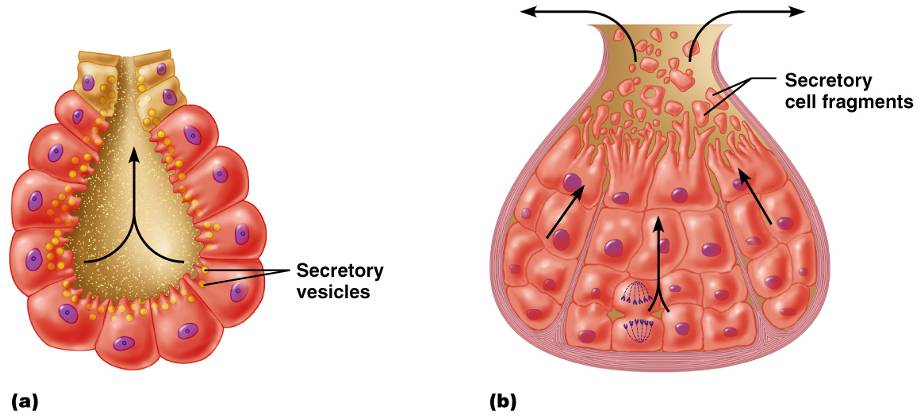 Figure 4.5
Connective Tissue
Found throughout the body; most abundant and widely distributed in primary tissues
Functions of Connective Tissue
Protection
 
Transportation
Characteristics of Connective Tissue
Connective tissues have:
Varying degrees of _

Nonliving __________________________________, consisting of ground substance and fibers
Structural Elements of Connective Tissue
Ground substance
unstructured material that _
 
collagen, elastic, or reticular
Cells
_______________________________, chondroblasts, __________________________, and hematopoietic stem cells
Ground Substance
Adhesion proteins
Proteoglycans 

Functions as a _________________________________ through which nutrients ________________________________ between blood capillaries and cells
Fibers
tough; provides high tensile strength
 
long, thin fibers that allow for stretch
 
branched collagenous fibers that form delicate networks
Cells
connective tissue proper
 
cartilage 
 
bone
_______________________________ stem cells 
blood
White blood cells, plasma cells, macrophages, and mast cells
Connective Tissue Proper: Loose
Gel-like matrix with all three connective tissue fibers
Fibroblasts, macrophages, mast cells, and some white blood cells
 
Widely distributed throughout the body
Connective Tissue Proper: Loose
Adipose connective tissue
Matrix similar to areolar connective tissue with closely packed _
Reserves _____________________________, insulates against heat loss, and supports and protects
Found ____________________________________, within abdomen, and in breasts 
Local fat deposits serve nutrient needs of highly active organs
Connective Tissue Proper: Loose
Reticular connective tissue
 

Reticular cells lie in a fiber network
Forms a soft internal skeleton, or stroma, _

Found in lymph nodes, bone marrow, and the spleen
Connective Tissue Proper: Dense Regular
Parallel collagen fibers with a few elastic fibers
Major cell type is _
Attaches __________________________ or to other muscles, and _

Found in tendons, ligaments, and _
Connective Tissue Proper: Dense Irregular
____________________ arranged collagen fibers with some elastic fibers
Major cell type is _
Withstands _______________________in many directions providing structural strength
Found in the dermis, submucosa of the digestive tract, and fibrous organ capsules
Connective Tissue: Hyaline Cartilage
Amorphous, ______________________ with imperceptible network of collagen fibers
_______________________________lie in lacunae
Supports, reinforces, cushions, and _
Forms the _
Found in embryonic skeleton, the end of long bones, nose, trachea, and larynx
Connective Tissue: Elastic Cartilage
Similar to hyaline cartilage but with _

Maintains _________________________________while allowing flexibility
Supports external ear (pinna) and _
Connective Tissue: Fibrocartilage Cartilage
Matrix similar to hyaline cartilage but _______________________________with thick collagen fibers
Provides ____________________________________ and absorbs compression shock
Found in ________________________________, the pubic symphysis, and in discs of the knee joint
Connective Tissue: Bone (Osseous Tissue)
Hard, ___________________________ with collagen fibers found in bone
___________________________ are found in lacunae and are well vascularized
Supports, protects, and _

Stores calcium, minerals, and fat
_____________________________ inside bones is the site of hematopoiesis
Connective Tissue: Blood
Red and white cells in a _

Contained within blood vessels

Functions in the ______________________ of respiratory gases, nutrients, and wastes
Nervous Tissue
Branched neurons with long cellular processes and _

Transmits __________________________________from sensory receptors to effectors
Found in the brain, spinal cord, and peripheral nerves
Muscle Tissue: Skeletal
Long, cylindrical, _________________________________ with obvious striations
Initiates and controls _

Found in _______________________________ that attach to bones or skin
Muscle Tissue: Cardiac
Branching, striated, _____________________________ interlocking at _

Propels blood into the circulation

Found in the walls of the _
Muscle Tissue: Smooth
Sheets of ___________________________ with central nuclei that have _
Propels substances along internal passageways (i.e., peristalsis)
Found in the walls of _